APPS
MATTER
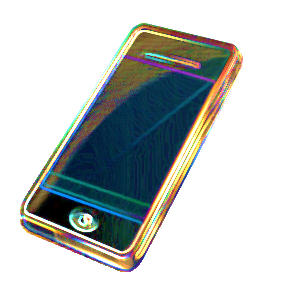 Ringtone App Analysis
[Speaker Notes: This file created specifically for Destiny Richardson]
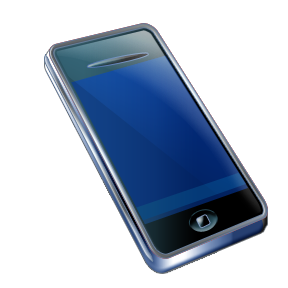 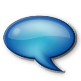 Personalized ringtones are easy to create
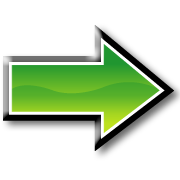 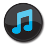 Evolution of the Revolution
Global ringtone sales history
Why People Choose a Ringtone
Public and personal soundtrack of their lives
Claim to identity and expression
Adds excitement or drama
Statement to others, reinforcement to self
Personal Branding = Big Business
What a “Bad” Ringtone Says About You
Not as funny as you think you are
Dull or pretentious
Immature or unprofessional
Unaware of surroundings
Apps Matter Ringtone Requirements
Ease of use
Select audio anywhere
Select exact start and end times
Select duration for ringtone and notifications
Notification length 3-5 seconds
Detect sounds in the environment
Regulate appropriate ring level – fainter or louder
Feature Comparison
Top competitors